A Personal Tutor scheme to enhance student retention and improve successVicki Brown, Cath Brown
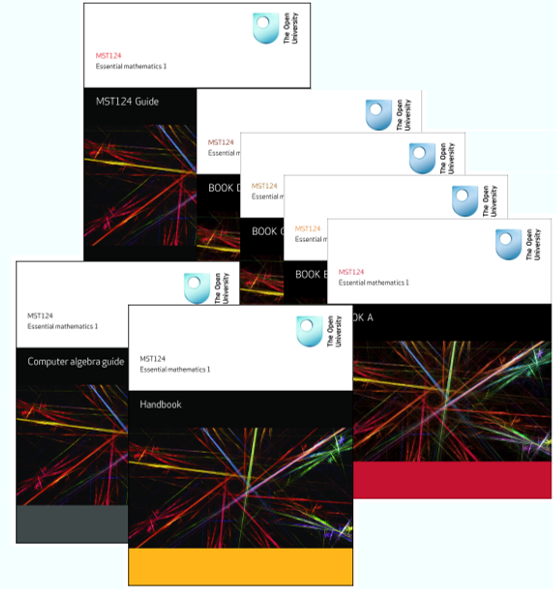 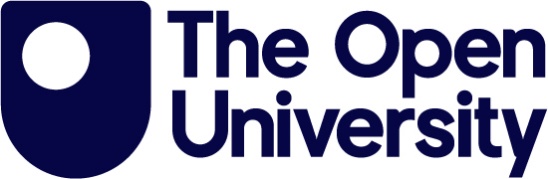 Context
MST124 often first module but it’s “harder” than many Level 1s 
On multiple qualifications – many non-specialist mathematicians
Retention a priority
Students struggle to navigate OU systems
​
Analysis
Impact considered qualitatively
Data on themes covered and how students used PTs
Potential for quantitative over several presentations
What is a personal tutor?
Addition to regular tutor (not replacement)
AL from a different cluster 
Different use of tuition hours
​
Role
Study skills
Time management
Non-judgmental person to talk to about module-related issues
Sign-posting
Developing confidence & autonomy

​
Taking it forward
Could this be rolled out on other modules in the same way?
Potential for continuity on level 1 at least?
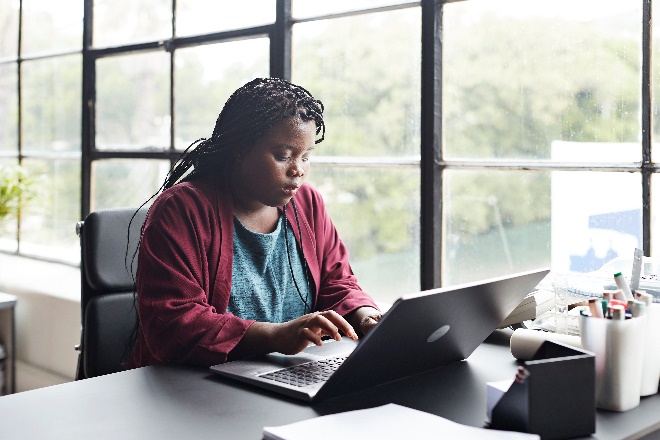 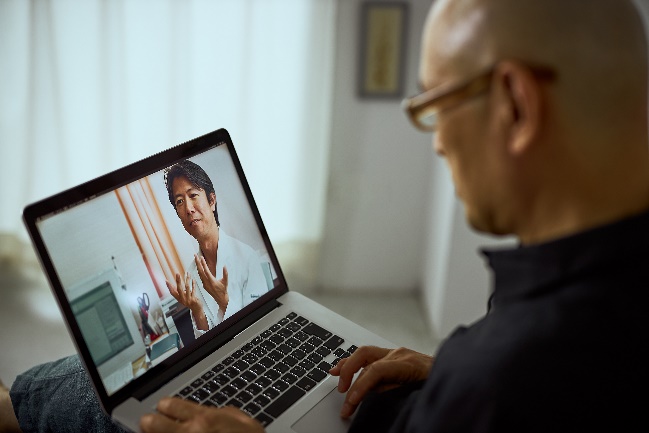 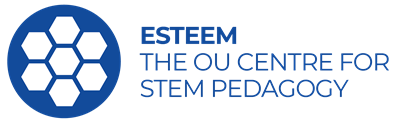